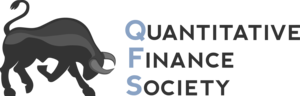 Fixed Income
Kevin Chen
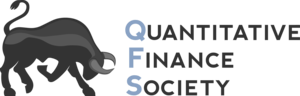 Brain	Teaser
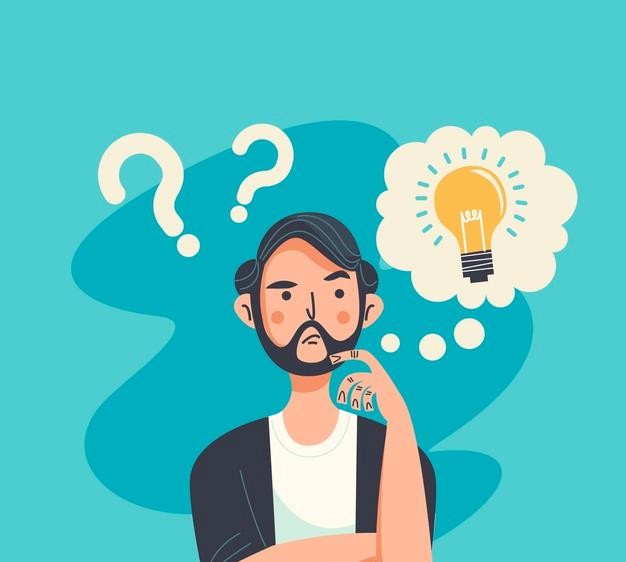 Question: Person A and Person B are playing a game. A takes two slips of paper and writes a different integer on each. He then conceals one slip in each hand.

B chooses one of A’s hands and sees the integer. B must now guess whether that number is larger or smaller than the other number. Devise an optimal strategy to win more than 50% of the time.
2
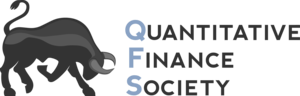 Solution:	Brain	Teaser
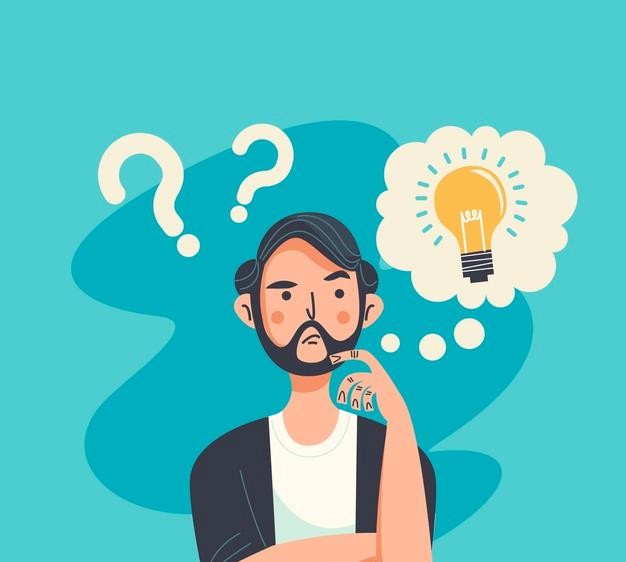 3
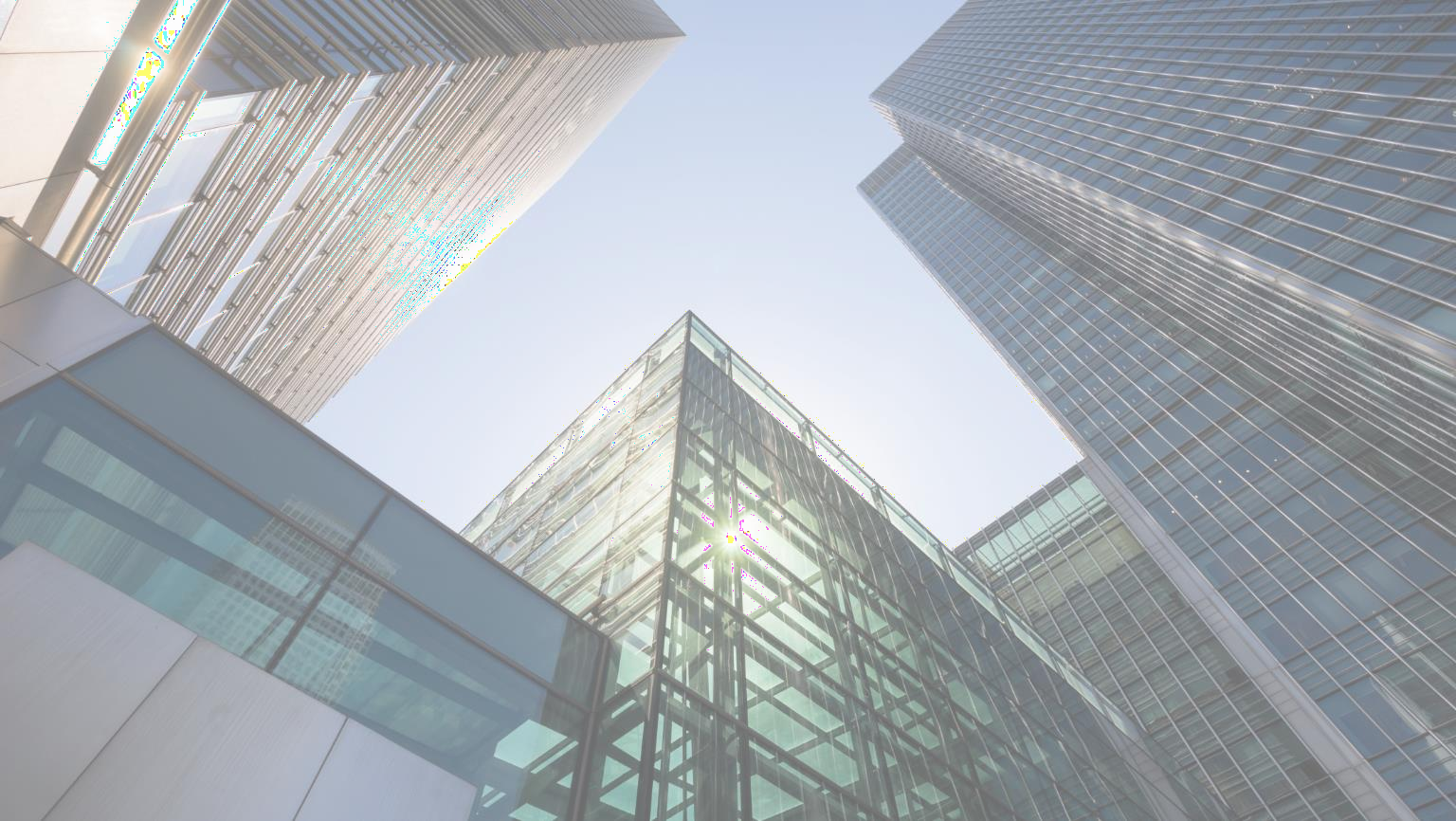 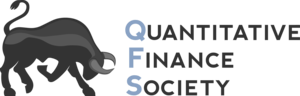 Agenda
Mathematics of Bonds
Duration & Convexity
Investing Guidelines
Sample Pitches
4
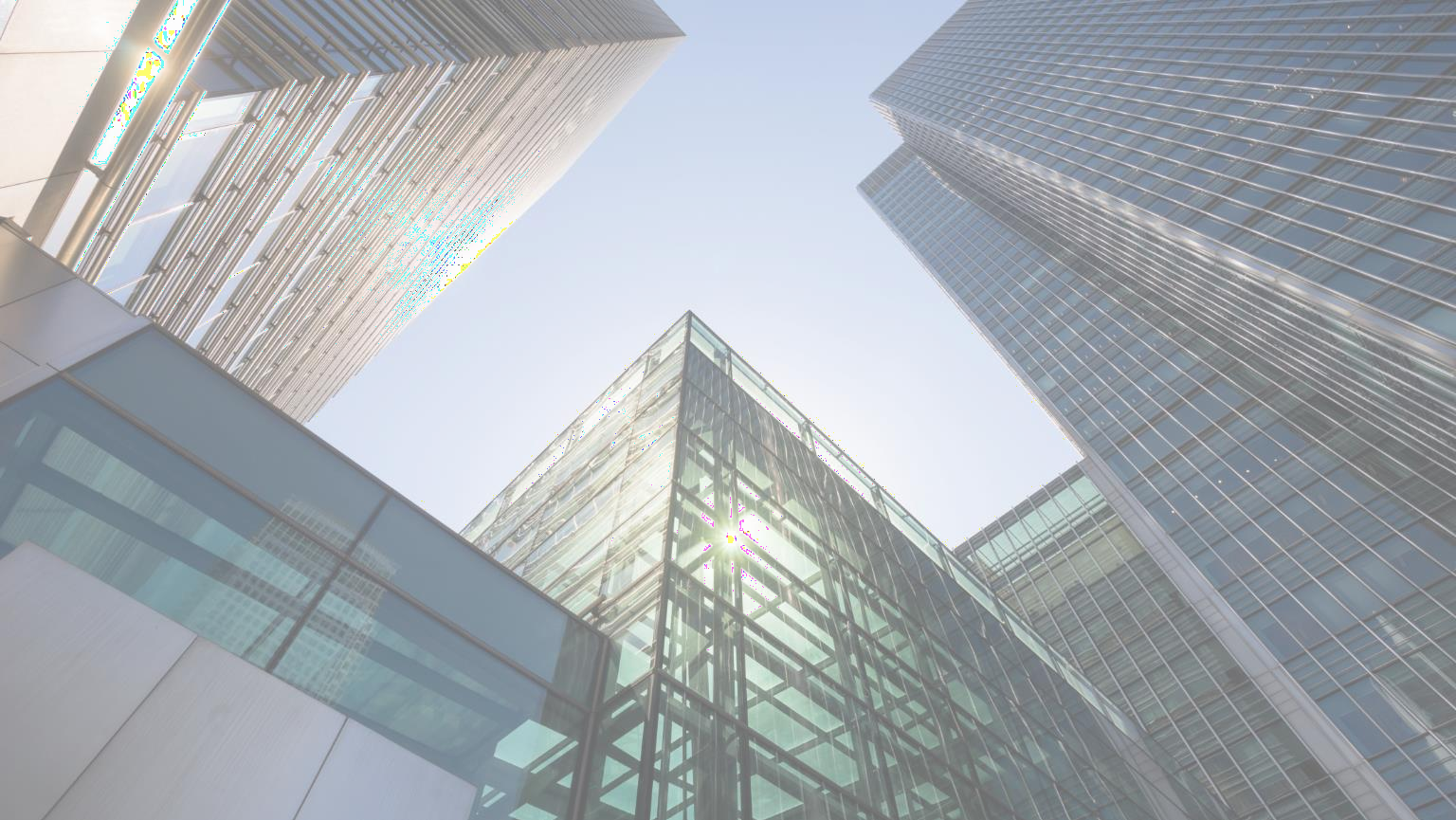 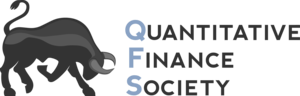 Time Value of Money
5
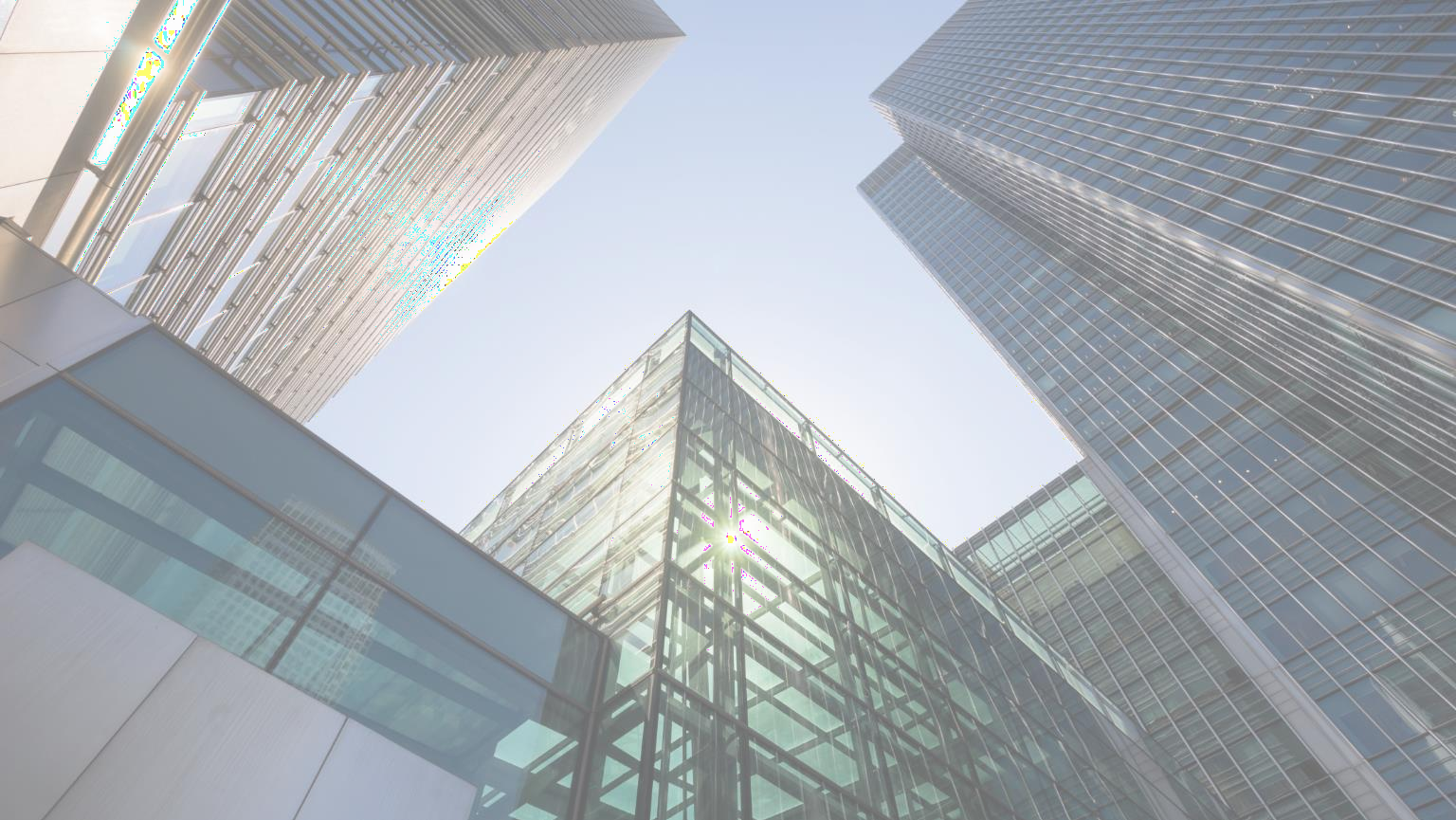 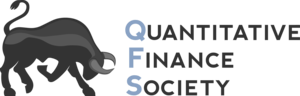 Zero-Coupon Bonds
6
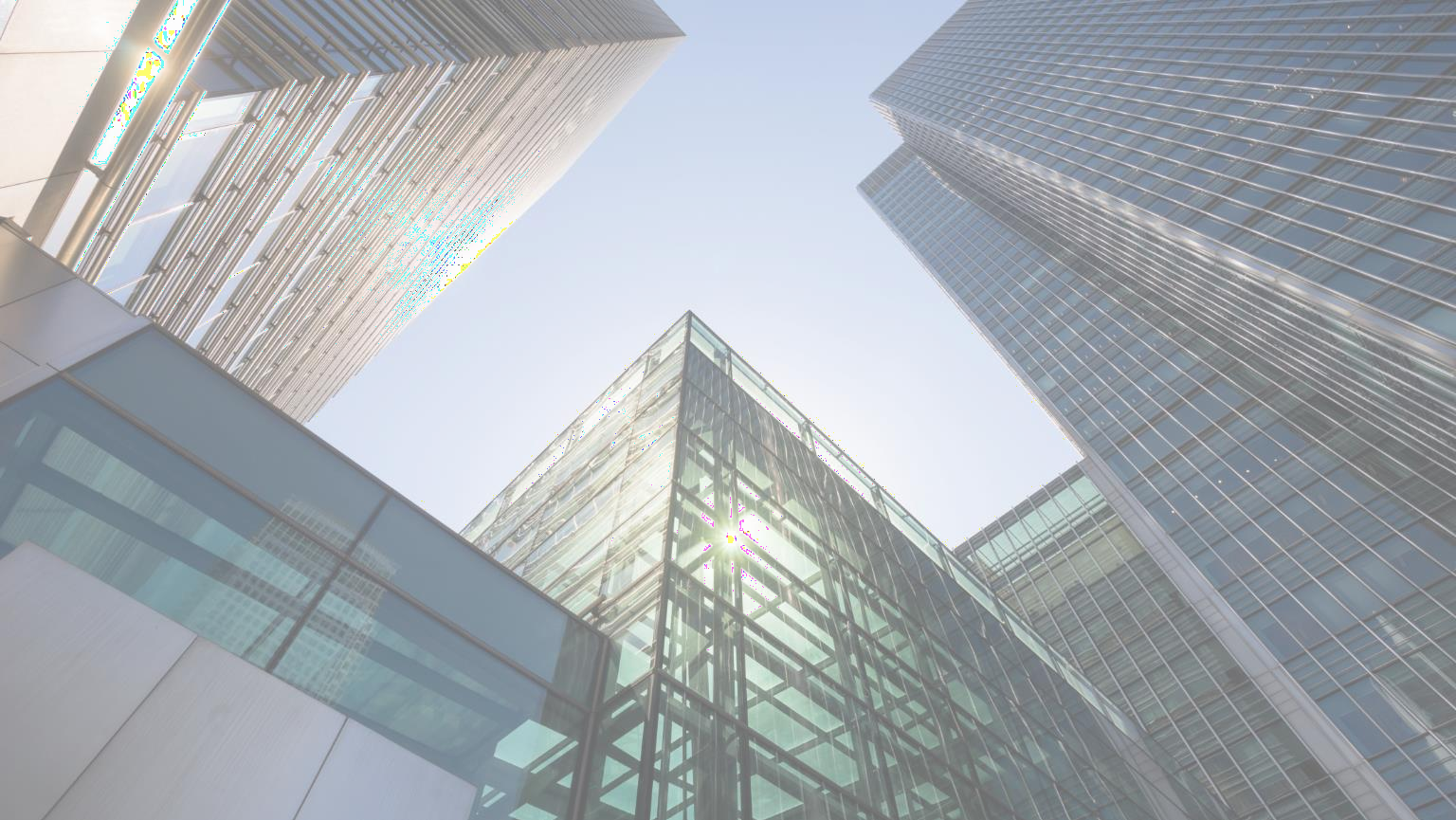 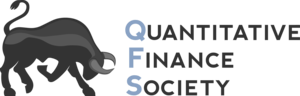 Law of One Price
Two assets which offer the same cash flows must sell for the same price.

Otherwise, there would be an arbitrage opportunity!

Limits to Arbitrage:
Transaction Costs
Capital Constraints
Barriers to Trading Across Markets
7
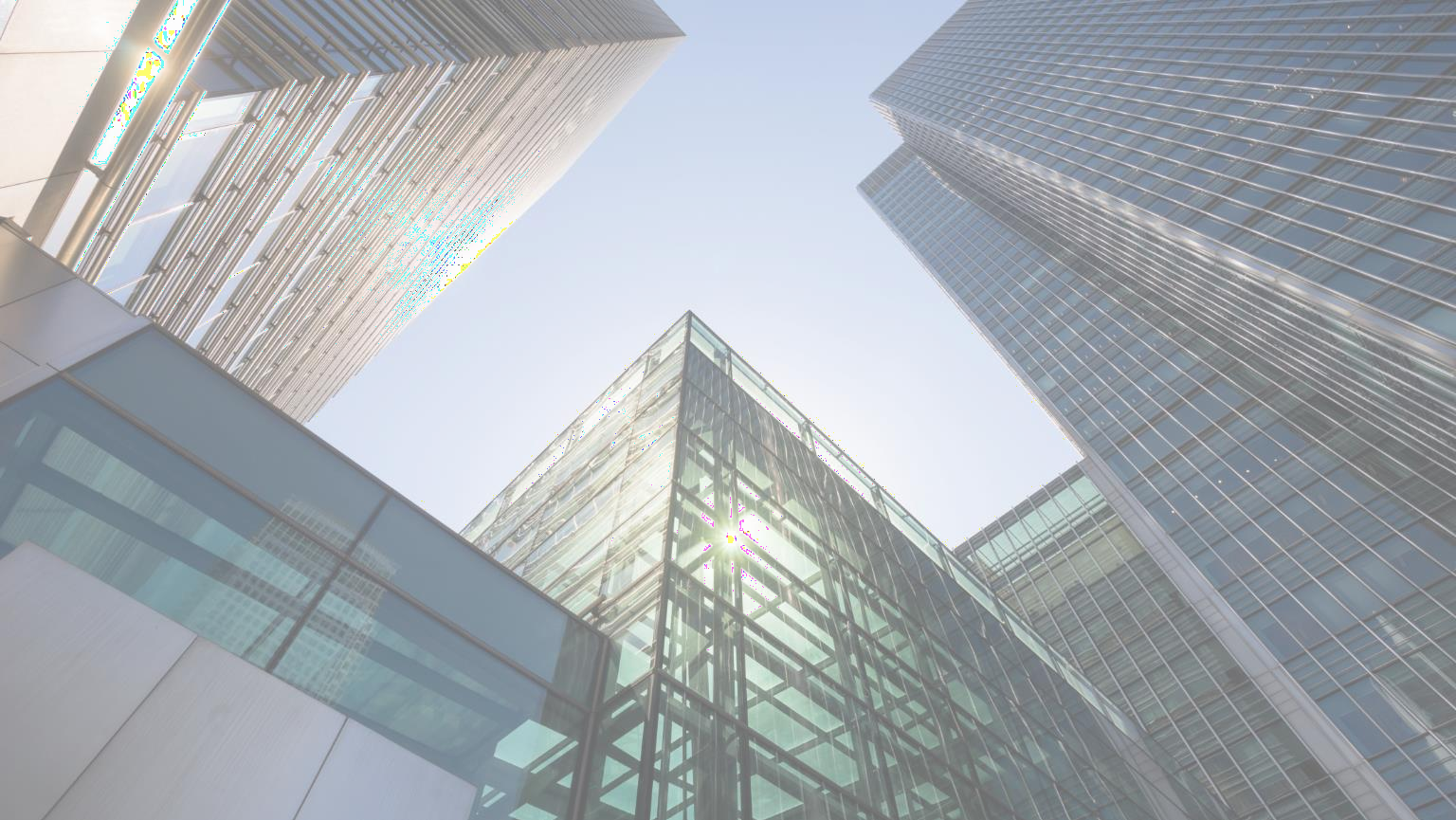 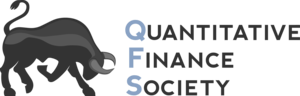 Fundamental Theorem of Bond Math
8
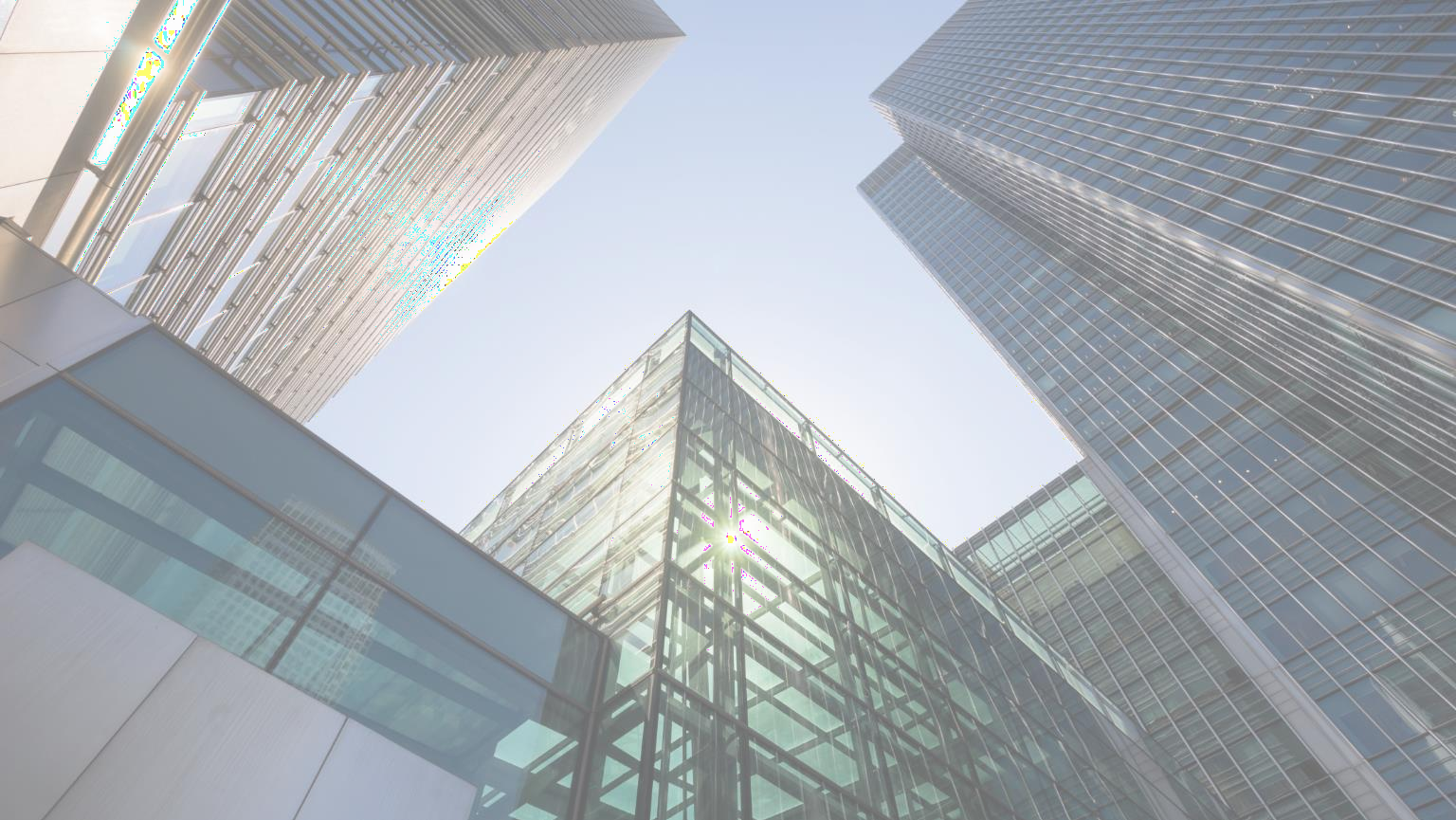 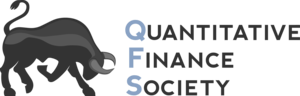 Interest Rates
You discount future cash flows at the appropriate opportunity cost – some interest rate.

Buying a zero is lending money – you pay money now and receive money later.

Selling a zero is borrowing money – you receive money now and pay later.
9
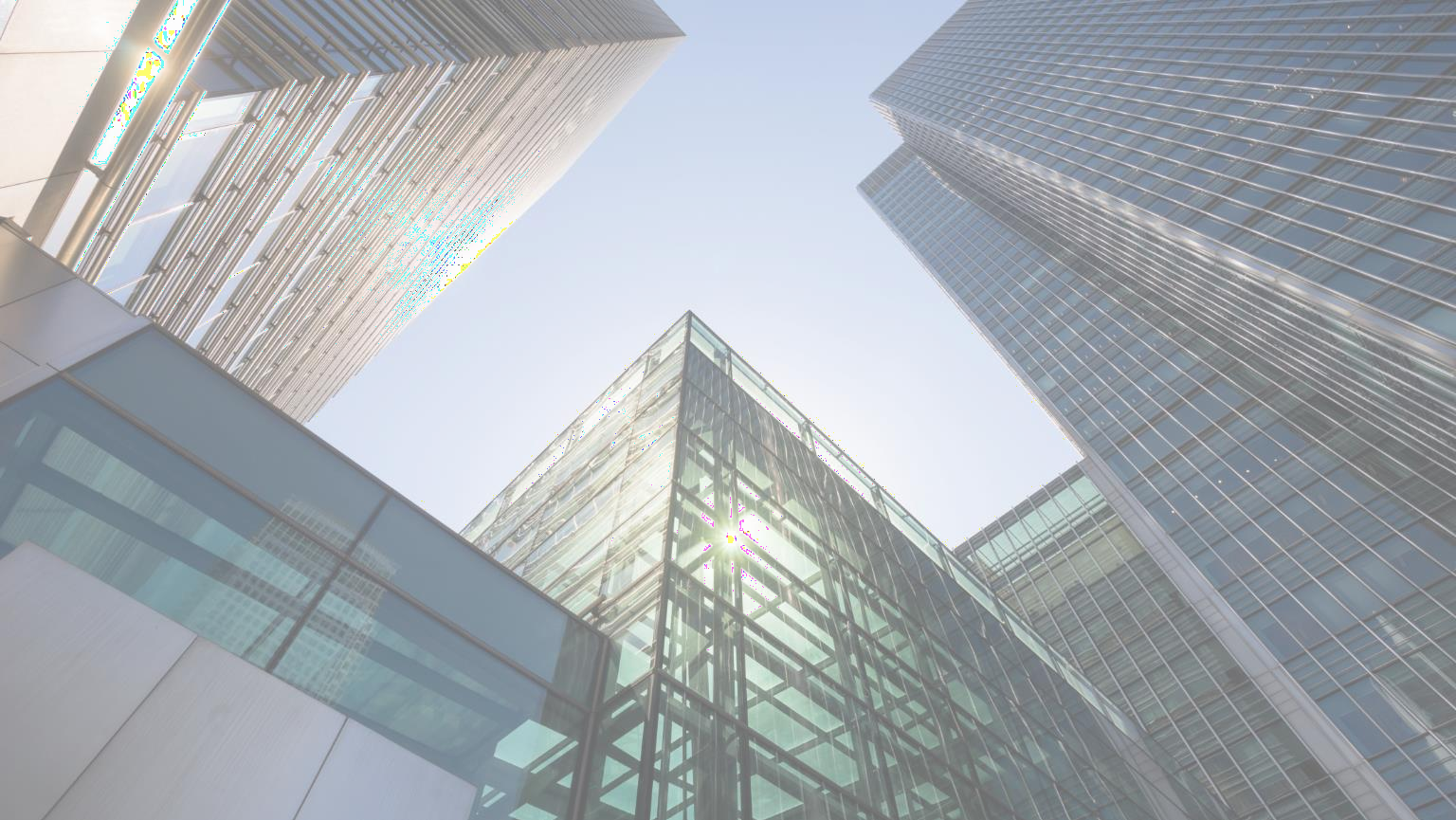 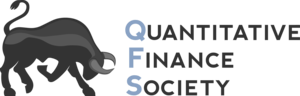 Zero Rate Yield Curve
We plot a curve of zero rates implied by the STRIPS market:
10
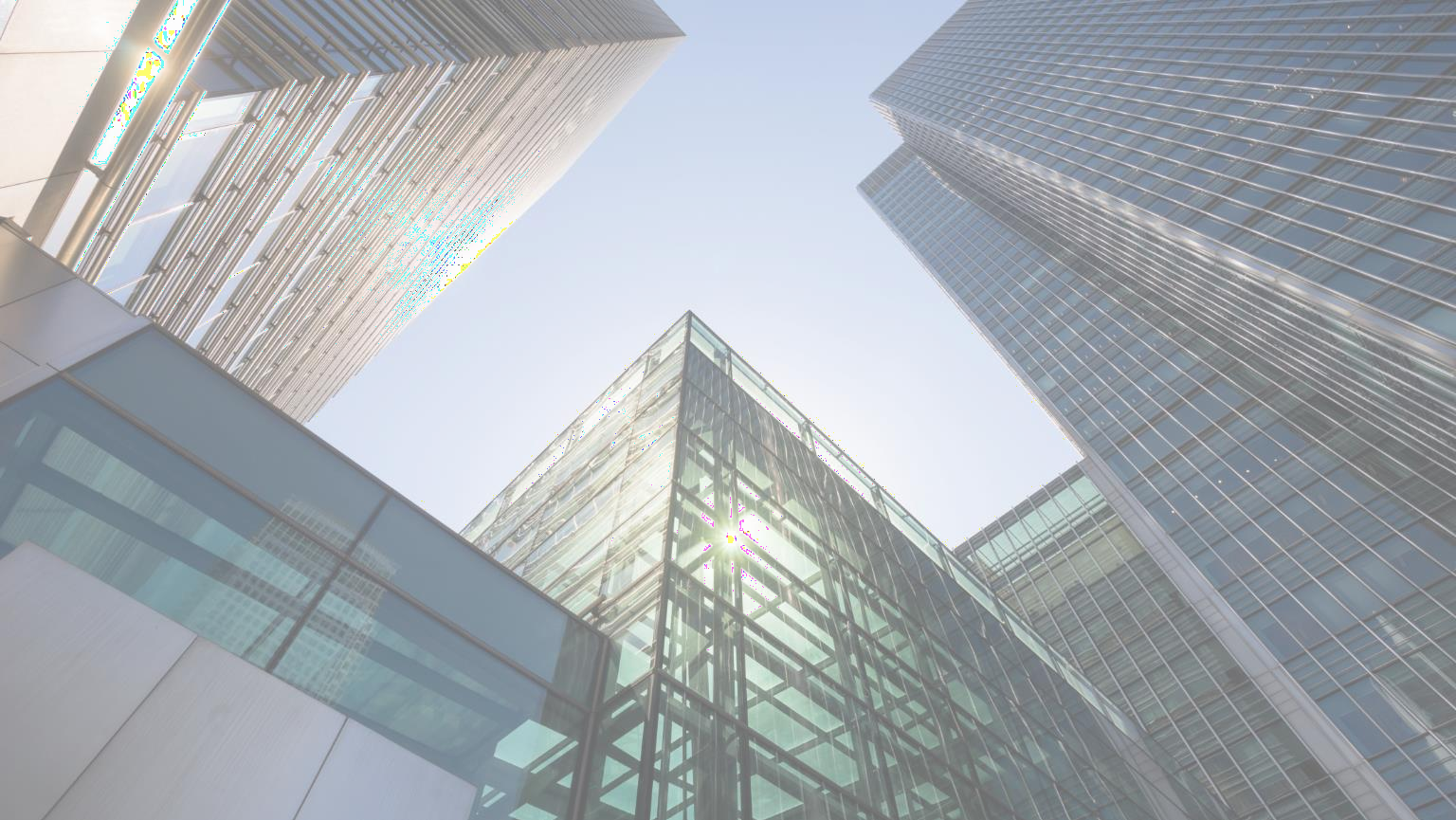 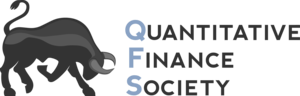 Coupon Bonds
11
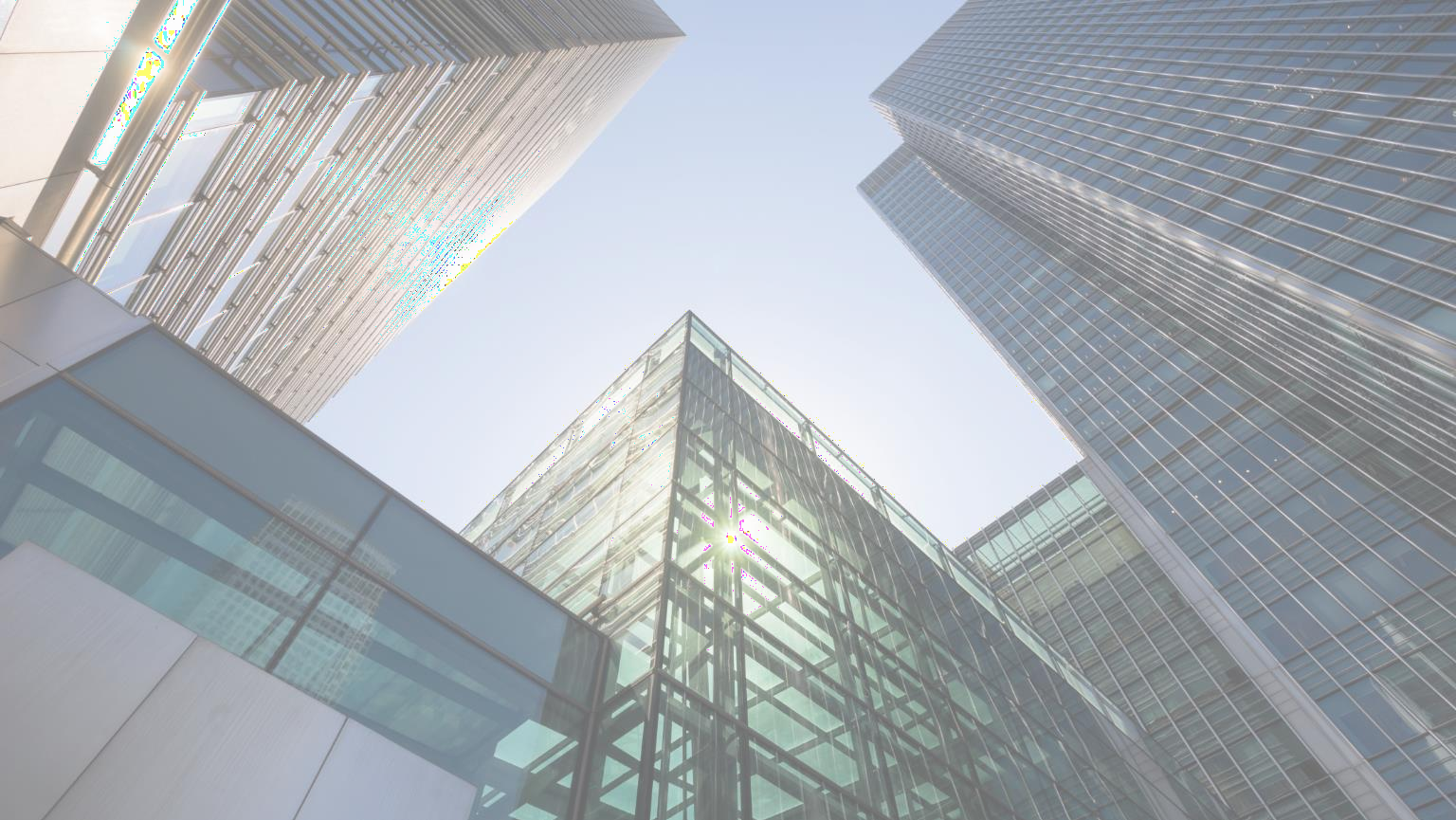 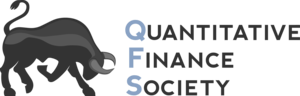 Coupon Bonds (cont.)
In the U.S., government bonds can be “stripped” into various cash flows to be traded as zeroes.
These zeroes are aptly called STRIPS.

This helps to enforce the Law of No-Arbitrage in the U.S. Treasuries market.
12
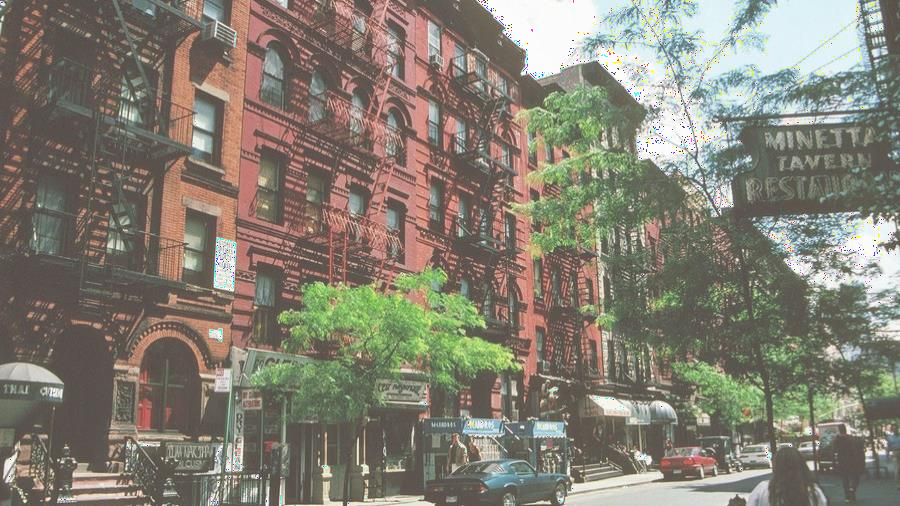 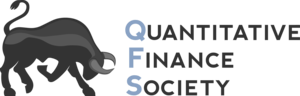 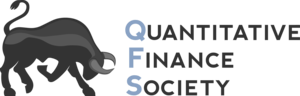 Duration
Three Definitions:
Percent change in the price of a bond given a 1% interest rate change.
Average maturity of cash flows, weighted by present value.
Holding period over which a bondholder will be compensated for his/her investment.

When rates rise, bond prices go down (and vice versa):
Future cash flows are discounted more.
Lower coupon bonds are worth less relative to higher coupon bonds.
13
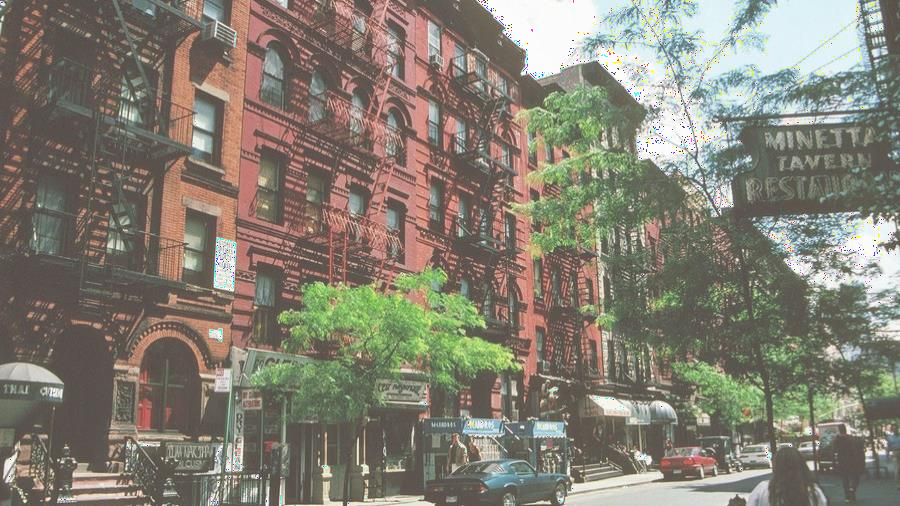 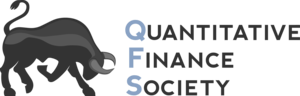 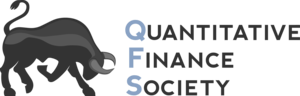 Duration (cont.)
14
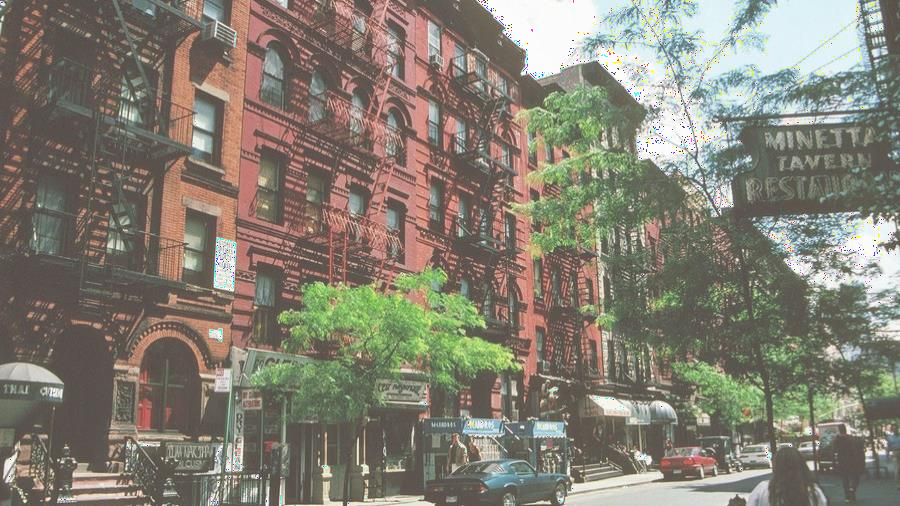 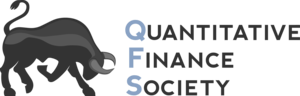 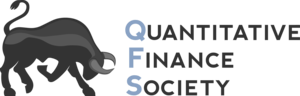 Convexity
15
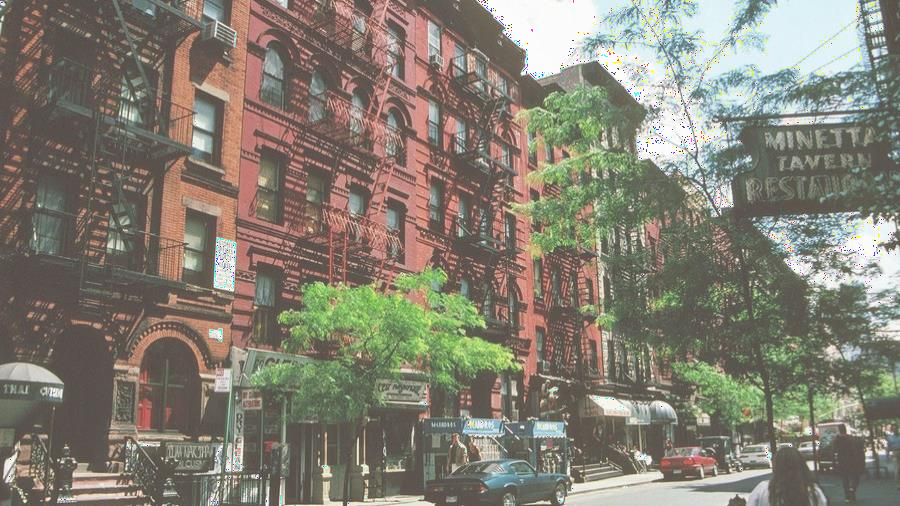 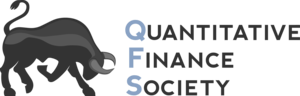 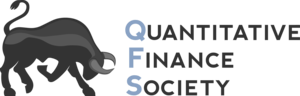 Convexity (cont.)
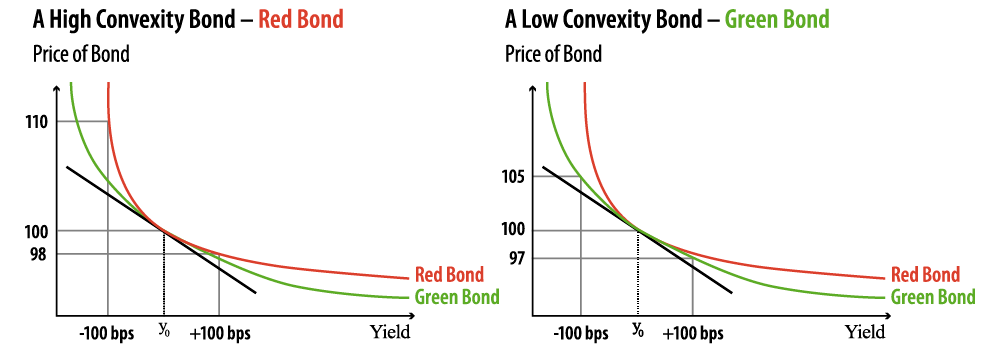 16
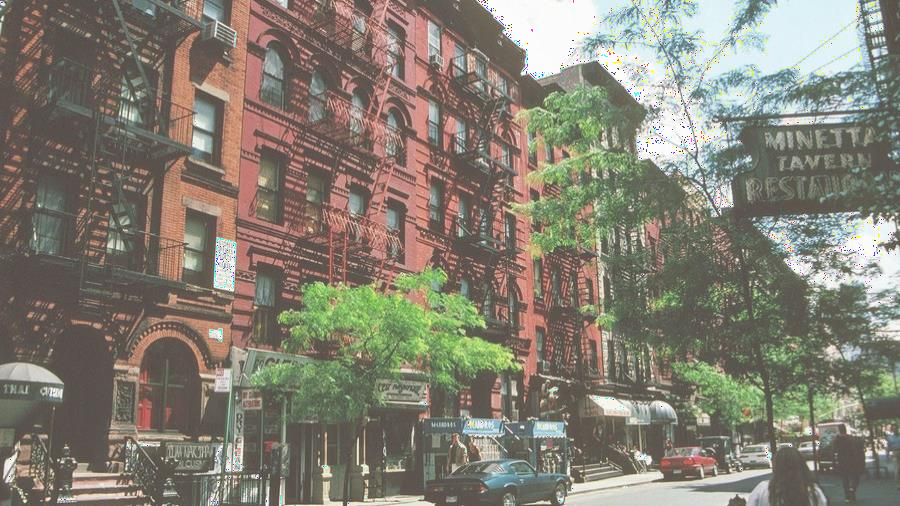 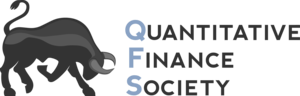 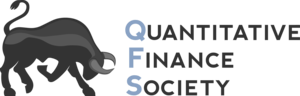 Market Phenomena
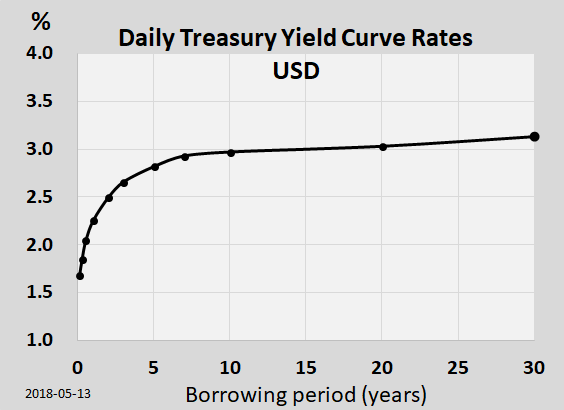 Demand for convexity bids-up the long-end of the Treasuries curve.

Higher coupon bonds tend to have lower duration and convexity (less spread-out cash flows).

Negative convexity exists in instruments such as mortgages.
17
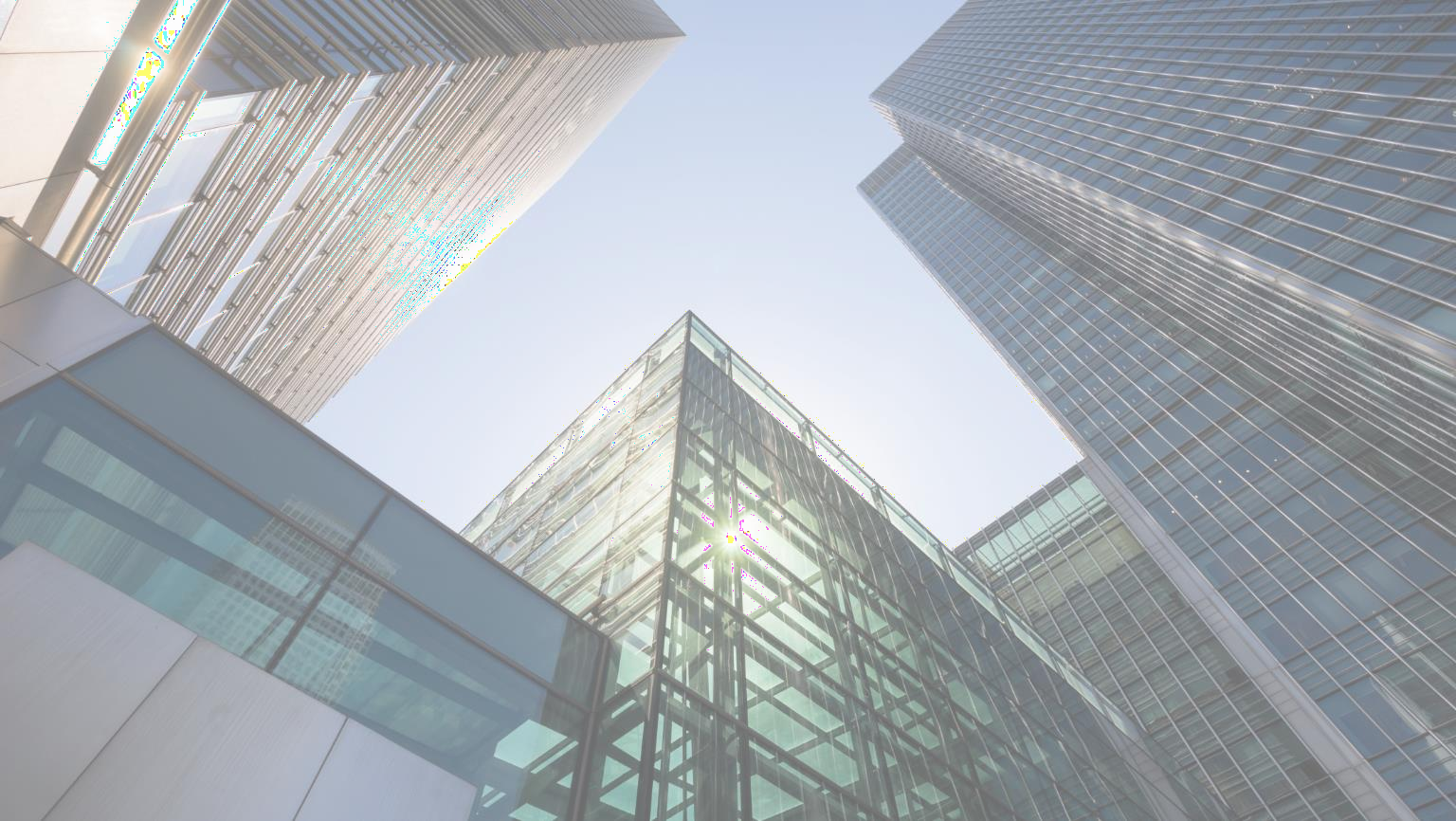 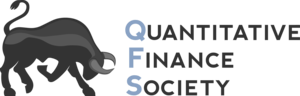 Fixed Income Pitches
Considerations:
Tenor (Duration) & Convexity
Coupon
Credit Worthiness
Currency Risk
Liquidity
Counterparty
Market Positioning
18
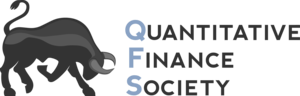 Long December 2022 Pakistan Sukuks
Key Points:
Pakistan’s resumption of its IMF Extended Fund Facility (EFF) program should buoy the country’s short-term finances
Former Prime Minister Imran Khan does not have the political capital to call early elections
Pakistan has also shown a willingness to pay

Recommendation:
I recommend longing the 12/05/2022 Pakistan International Sukuk
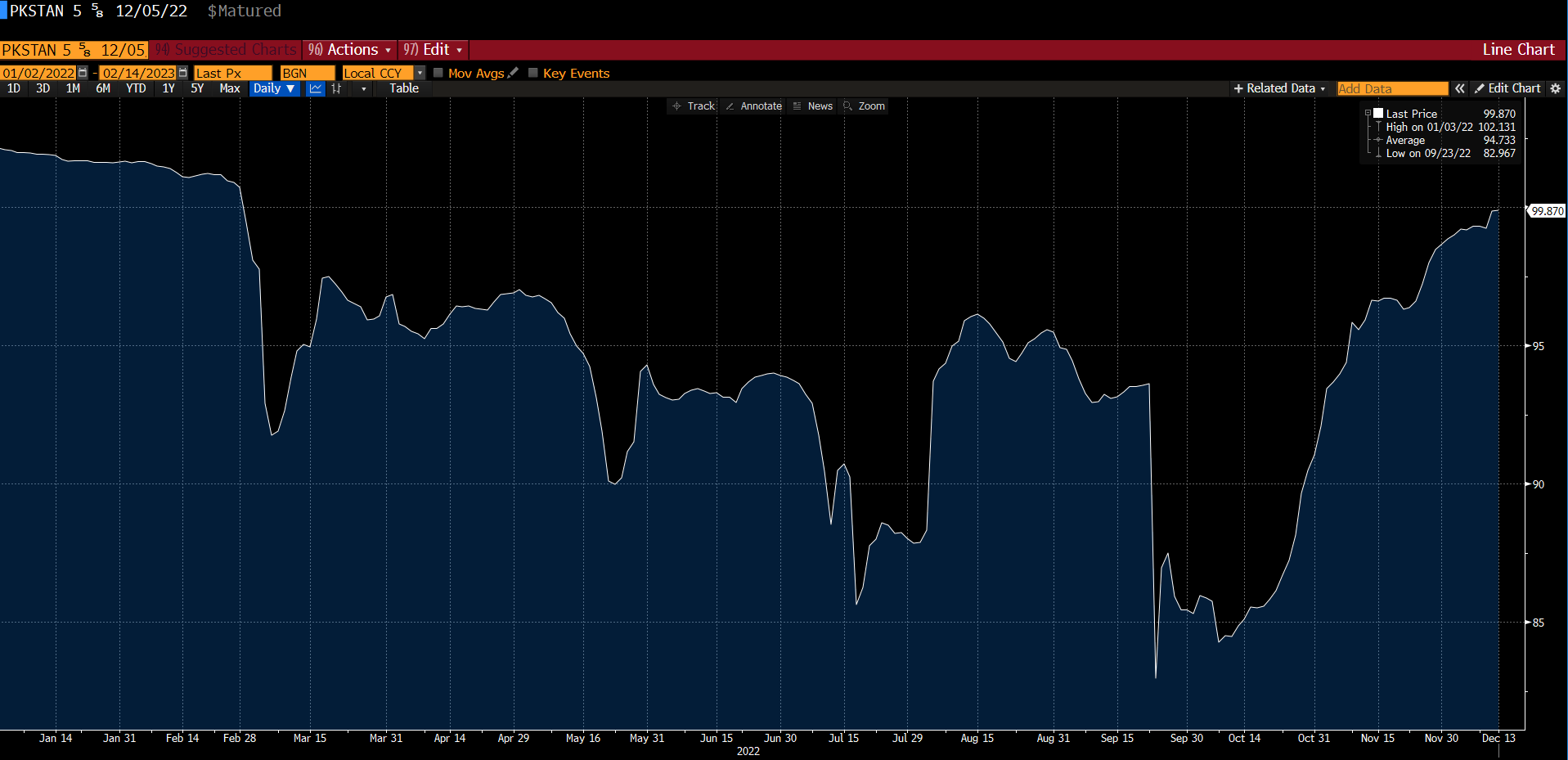 19
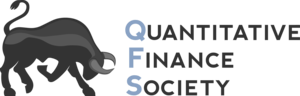 Long the 2024 NTN-B (Inflation-Linked) Brazilian Government Bond
Key Points:
Brazil faces runaway and de-anchoring inflation expectations as the BCB plans to end its hiking cycle.
The 2022 General Election has prompted incumbent President Jair Bolsonaro to accelerate populist spending policies.
Local investors have and will continue to rebalance their portfolios away from risky assets (equities, fixed-coupon bonds) and into floating notes as they seek to hedge against continued inflation and economic risks

Recommendation:
As such, I recommend a long position in the Real-denominated 08/15/2024 NTN-B (Inflation-Linked) Brazilian Government Bond
20
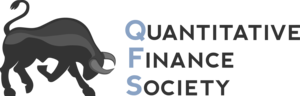 Get in Touch
Feel free to reach out to us over Facebook or email if you have any questions

www.quantfsnyu.com
    quantfsnyu@gmail.com	

President – Connor Liu (connor.liu@stern.nyu.edu)
Vice-President – Arjan Kang (ask9108@stern.nyu.edu)
Head of All Portfolios – Michael Lu (michael.j.lu@stern.nyu.edu)